МУЗЫКА И ЛИТЕРАТУРА
Что стало бы с музыкой, если бы не было литературы?
Писатели, чьи произведения использовались композиторами в музыкальных произведениях:
А. С. Пушкин
И. А. Крылов
С. Есенин
Ф. И. Тютчев
А. Блок
И другие поэты, писатели
Слово и музыка
Слово и музыка – два великих начала, две стихии. На протяжении многих веков они непрерывно взаимодействуют, нередко спорят и борются, нередко приходят к согласию и взаимопониманию. Их столкновения и примирения рождают шедевры – песни и романсы, оперы и даже симфонии. Поэтический текст способен придать музыке новое звучание; он обогащает её смыслом, оттенками чувств, красочностью тембров. Поэтому не каждое стихотворение может стать основой для музыкального произведения.
М. И Глинка романс «Я помню чудное мгновенье»
Стихотворение А. С. Пушкина
Я помню чудное мгновенье:
Передо мной явилась ты, 
Как мимолетное виденье, 
Как гений чистой красоты. 
В томленьях грусти безнадежной
 В тревогах шумной суеты,
 Звучал мне долго голос нежный 
И снились милые черты. 
Шли годы. Бурь порыв мятежный 
Рассеял прежние мечты, 
И я забыл твой голос нежный, 
Твой небесные черты.
В глуши, во мраке заточенья 
Тянулись тихо дни мои
Без божества, без вдохновенья, 
Без слез, без жизни, без любви. 
Душе настало пробужденье: 
И вот опять явилась ты, 
Как мимолетное виденье, 
Как гений чистой красоты. 
И сердце бьется в упоенье, 
И для него воскресли вновь 
И божество, и вдохновенье, 
И жизнь, и слезы, и любовь.
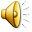 Домашнее задание
Найти определение понятия «ВОКАЛИЗ»
Послушать и посмотреть музыкальное произведение С. В. Рахманинова «Вокализ»